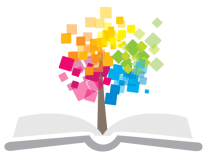 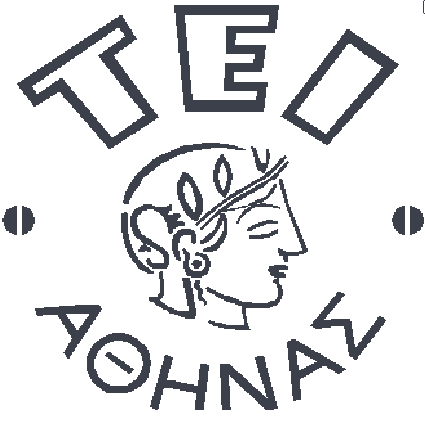 Ανοικτά Ακαδημαϊκά Μαθήματα στο ΤΕΙ Αθήνας
Τεχνικές Κινητοποίησης και Θεραπευτικοί Χειρισμοί (Θ)
Ενότητα 5: Βασικές αρχές κινητοποίησης των αρθρώσεων
Παλίνα Καρακασίδου PT, OMT, MManipTher, MSc, PhD
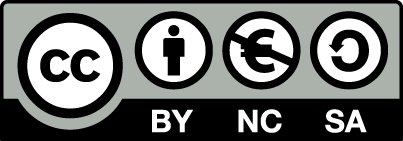 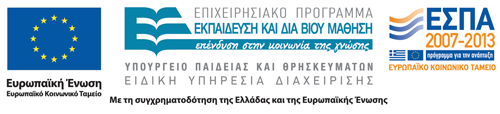 Κλινικός συλλογισμός 1/8
Το εύρος κίνησης, το τελικό αίσθημα και η ένταση του πόνου των φυσιολογικών και των επικουρικών κινήσεων αποτελούν σημαντικά διαγνωστικά κριτήρια.
Θα πρέπει να καθοριστεί ποιοι ιστοί έχουν λειτουργικό έλλειμμα και ποια είναι η κατάσταση της παθολογίας.
Θα πρέπει να καθοριστεί εάν η θεραπεία θα εστιάζεται:
Στην ανακούφιση από τον πόνο, 
Στην διάταση του αρθρικού θυλάκου,
Στην διάταση των μυών,
Στην ενδυνάμωση των μυών.
1
Κλινικός συλλογισμός 2/8
Κατά την συμπίεση και την έλξη φορτίζονται και αποφορτίζονται οι αρθρικές επιφάνειες, και μπορεί να είναι χρήσιμες στην αξιολόγηση.
Εάν η συμπίεση προκαλεί πόνο και η έλξη ανακουφίζει, τότε το πρόβλημα βρίσκεται μεταξύ των αρθρικών επιφανειών.
Εάν η έλξη προκαλεί πόνο και η συμπίεση ανακουφίζει, τότε το πρόβλημα βρίσκεται στα μαλακά μόρια.
2
Κλινικός συλλογισμός 3/8
Η ποιότητα του πόνου βοηθά στον καθορισμό του επιπέδου αποκατάστασης και στον καθορισμό της δοσολογίας των τεχνικών που θα χρησιμοποιηθούν κατά την θεραπεία.
Εάν ο πόνος εμφανίζεται πριν τον ιστικό περιορισμό (κενό τελικό αίσθημα), τότε θα πρέπει να χρησιμοποιούνται ήπιες τεχνικές.
3
Κλινικός συλλογισμός 4/8
Εάν ο πόνος εμφανίζεται ταυτόχρονα με τον ιστικό περιορισμό:
Και εάν το τελικό αίσθημα είναι σταθερό, θα πρέπει να χρησιμοποιούνται ήπιες τεχνικές διάτασης χωρίς να ερεθίζεται η άρθρωση,
Και εάν το τελικό αίσθημα είναι σκληρό, τότε θα πρέπει να αναβάλλονται οι τεχνικές διάτασης για λίγο χρονικό διάστημα.
4
Κλινικός συλλογισμός 5/8
Εάν ο πόνος εμφανίζεται μετά τον ιστικό περιορισμό:
και το τελικό αίσθημα είναι σταθερό, μόνο τότε εφαρμόζονται έντονες τεχνικές διάτασης,
και το τελικό αίσθημα είναι σκληρό, τότε αντενδείκνυνται οι τεχνικές για αύξηση τροχιάς, διότι η άρθρωση εκτός από δύσκαμπτη μπορεί να γίνει και ασταθής.
5
Κλινικός συλλογισμός 6/8
Όταν την κίνηση περιορίζει ο αρθρικός θύλακας θα πρέπει να παρουσιάζονται τα ακόλουθα σημεία:
Το παθητικό εύρος της φυσιολογικής κίνησης παρουσιάζει θυλακικό πρότυπο,
Υπάρχει σταθερό τελικό αίσθημα,
Υπάρχει περιορισμός στις επικουρικές κινήσεις.
Ο θύλακας ανταποκρίνεται θετικά στις τεχνικές κινητοποίησης.
6
Κλινικός συλλογισμός 7/8
Όταν την κίνηση περιορίζει ένας βραχυσμένος σύνδεσμος ή σύνδεσμος με συμφύσεις, τότε: 
Οι επικουρικές κινήσεις θα είναι μειωμένες,
Θα υπάρχει πόνος όταν εφαρμοστεί τάση στις ίνες του. 
Οι σύνδεσμοι συνήθως ανταποκρίνονται θετικά στις τεχνικές κινητοποίησης που εφαρμόζονται στην γραμμή τάσης τους.
7
Κλινικός συλλογισμός 8/8
Τα υπεξαρθρήματα και οι χαλαρές ενδαρθρικές δομές που μπλοκάρουν την φυσιολογική κίνηση μπορεί να απαντήσουν θετικά στις τεχνικές κινητοποίησης.
8
Manual Therapy
Θεραπεία
Ανακούφιση από τον πόνο,
Αύξηση της κινητικότητας,
Κινητοποίηση μαλακών μορίων,
Κινητοποίηση των αρθρώσεων.
Περιορισμός της κινητικότητας,
Πληροφόρηση, Διδασκαλία, Εκπαίδευση,
Δοκιμαστική θεραπεία,
Επανεκτίμηση.
9
Ανακούφιση από τον πόνο
Ακινητοποίηση,
Γενική: ανάπαυση στο κρεβάτι,
Τοπική: ζώνες, κολάρα, νάρθηκες, αυτοκόλλητες ταινίες.
Θερμο – Υδρο – Ηλεκτροθεραπεία,
Ειδικές τεχνικές,
Έλξη δια των χειρών (τρισδιάστατη),
Δόνηση.
10
Κινητοποίηση μαλακών μορίων
Κλασσική μάλαξη,
Μετατοπιστική μάλαξη,
Λειτουργική μάλαξη,
Ενεργητική κίνηση σε συνδυασμό με την αναπνοή (μετα-ισομετρική χαλάρωση),
Διάταση των βραχισμένων μυών και των σχετικών συνδετικών ιστών,
Άσκηση για την αύξηση και την διατήρηση του μήκους των μαλακών ιστών.
11
Κινητοποίηση των αρθρώσεων
Βασική κινητοποίηση στην χαλαρή ή πραγματικά χαλαρή θέση της άρθρωσης, 
Κινητοποίηση σε όλες τις πιθανές θέσεις της άρθρωσης (με προ-τοποθέτηση),
Ειδικός χειρισμός μιας άρθρωσης (manipulation),
Ασκήσεις για την αύξηση ή διατήρηση της κίνησης της άρθρωσης.
12
Περιορισμός της κίνησης
Υποστήριξη και έλεγχος (ζώνες, αυτοκόλλητες ταινίες κλπ.).
Ασκήσεις για τον περιορισμό και τον έλεγχο της κίνησης της άρθρωσης.
13
Πληροφόρηση – Διδασκαλία – Εκπαίδευση
Πληροφορείται ο ασθενής για την πιθανή αιτία του λειτουργικού του περιορισμού, αναλύεται η επερχόμενη θεραπεία και ζητείται η συγκατάθεσή του.
Σημείωση: η πληροφόρηση γίνεται πριν την εφαρμογή της θεραπείας .
Διδάσκεται ο ασθενής ώστε να αντιληφθεί το πρόβλημά του και να συμμετέχει ενεργητικά στην θεραπεία.
Εκπαιδεύεται στις καθημερινές δραστηριότητες έτσι ώστε να αποφευχθεί ο πιθανός επανατραυματισμός.
14
Δοκιμαστική θεραπεία 1/2
Ο σκοπός της είναι να καθοριστεί η αντίδραση της άρθρωσης μετά από την πρώτη συνεδρία,
Στην πρώτη συνεδρία παρατηρείται η άμεση αντίδραση της άρθρωσης σε σχέση με το εύρος κίνησης και τον πόνο.
15
Δοκιμαστική θεραπεία 2/2
Στην επόμενη συνεδρία:
Εάν υπάρχει αυξημένος πόνος – μειώνουμε την ένταση της θεραπείας,
Εάν η άρθρωση είναι στην ίδια κατάσταση – αυξάνουμε την ένταση ή εξελίσσουμε την τεχνική προ-τοποθετώντας την άρθρωση στο τέλος του διαθέσιμου εύρους της ή την αλλάζουμε,
Εάν η άρθρωση είναι σε καλύτερη κατάσταση - επαναλαμβάνουμε την τεχνική.
16
Επανεκτίμηση
Η άρθρωση θα πρέπει να επανεκτιμάται: 
Στο τέλος της κάθε θεραπείας,
Πριν από την επόμενη θεραπεία.
17
Εφαρμογή τεχνικών κινητοποίησης 1/5
Ο ασθενής τοποθετείται σε όσο το δυνατόν αναπαυτική θέση,
Η άρθρωση αρχικά τοποθετείται στην χαλαρή ή πραγματικά χαλαρή θέση και αργότερα οι τεχνικές εφαρμόζονται σε προ-τοποθετημένες θέσεις της άρθρωσης,
Σταθεροποιείται το κεντρικότερο (συνήθως) οστούν είτε με τα χέρια του θεραπευτή, είτε με την βοήθεια ζώνης, είτε με την βοήθεια βοηθού.
18
Εφαρμογή τεχνικών κινητοποίησης 2/5
Κατά την εξέταση και κατά την κινητοποίηση η λαβή στο περιφερικό οστούν θα πρέπει να γίνεται πολύ κοντά στην άρθρωση για να αποφεύγεται η συμπίεσή της.
Α. Μεγάλος μοχλοβραχίονας
Β. Μικρός μοχλοβραχίονας
19
Εφαρμογή τεχνικών κινητοποίησης 3/5
Με την κινητοποίηση στην χαλαρή ή στην πραγματικά χαλαρή θέση επιτυγχάνεται η αύξηση της τροχιάς της κίνησης προς όλες τις κατευθύνσεις.
Όταν παύει η αύξηση της τροχιάς της κίνησης στην χαλαρή ή στην πραγματικά χαλαρή θέση, τότε η άρθρωση προτοποθετείται στο τέλος της περιορισμένης τροχιάς και σε αυτήν την θέση εφαρμόζεται η τεχνική κινητοποίησης.
20
Εφαρμογή τεχνικών κινητοποίησης 4/5
Μία 2-αξονική άρθρωση μπορεί να προτοποθετηθεί στο τέλος της τροχιάς της κίνησής της σε δύο επίπεδα,
Μία 3-αξονική άρθρωση μπορεί να προτοποθετηθεί στο τέλος της τροχιάς της κίνησής της σε τρία επίπεδα,
Π.χ., η 2-αξονική πηχεοκαρπική άρθρωση μπορεί να προτοποθετηθεί στο τέλος της περιορισμένης τροχιάς της στο οβελιαίο και στο μετωπιαίο επίπεδο και σε αυτήν την θέση να εφαρμοστεί η κατάλληλη τεχνική κινητοποίησης.
21
Εφαρμογή τεχνικών κινητοποίησης 5/5
Η 3-ξονική γληνοβραχιόνια άρθρωση μπορεί να προτοποθετηθεί στο τέλος της περιορισμένης τροχιάς της στο μετωπιαίο, οβελιαίο και εγκάρσιο επίπεδο και στην θέση αυτή να εφαρμοστεί η κατάλληλου βαθμού τεχνική κινητοποίησης.
Η 3-αξονική ΣΣ μπορεί να προτοποθετηθεί σε κάμψη, πλάγια κάμψη και στροφή και στην θέση αυτή να εφαρμοστεί π.χ., έλξη.
22
Εφαρμογή τεχνικών κινητοποίησης Κατεύθυνση της ολίσθησης 1/4
Η κατεύθυνση της κίνησης καθορίζεται από το επίπεδο θεραπείας και είναι ευθύγραμμη.
Η έλξη γίνεται κάθετα και μακριά από το επίπεδο θεραπείας,
Η ολίσθηση γίνεται παράλληλα με το επίπεδο θεραπείας.
23
Εφαρμογή τεχνικών κινητοποίησης Κατεύθυνση της ολίσθησης 2/4
Για να καθοριστεί η κατεύθυνση της κίνησης θα πρέπει η μία αρθρική επιφάνεια να κινείται και η άλλη να παραμένει σταθερή,
Η κατεύθυνση της ολίσθησης γίνεται ανάλογα με την αρθρική επιφάνεια που κινείται.
24
Εφαρμογή τεχνικών κινητοποίησης Κατεύθυνση της ολίσθησης 3/4
25
Εφαρμογή τεχνικών κινητοποίησης Κατεύθυνση της ολίσθησης 4/4
Η κατεύθυνση της κινητοποίησης καθορίζεται με την: 
Άμεση μέθοδο (ελέγχονται οι επικουρικές κινήσεις και όποια βρεθεί μειωμένη εφαρμόζεται η ανάλογη τεχνική,
Έμμεση μέθοδο (ελέγχονται οι φυσιολογικές κινήσεις και όποια βρεθεί να είναι μειωμένη εφαρμόζεται η κινητοποίηση σύμφωνα με τον νόμο κοίλου – κυρτού).
26
Δυσκολίες της άμεσης μεθόδου
Ο ασθενής πονά πολύ, και ο πόνος περιορίζει την κίνηση, 
Φυσιολογικά, η άρθρωση έχει πολύ μικρή κίνηση (π.χ. Αμφιάρθρωση, που φυσιολογικά έχει λιγότερο από 10ο κίνησης),
Η άρθρωση είναι πολύ υποκινητική και ο εξεταστής δεν μπορεί να αισθανθεί την απειροελάχιστη ολίσθηση,
Ο εξεταστής δεν έχει αρκετή εμπειρία για να αισθανθεί την κίνηση ολίσθησης με την άμεση μέθοδο,
Η αξιοπιστία της μεθόδου είναι χαμηλή.
27
Εφαρμογή τεχνικών κινητοποίησης 1/3
Επομένως, για να καθοριστεί η κατεύθυνση της κινητοποίησης της άρθρωσης θα πρέπει να:
Εξεταστούν οι φυσιολογικές κινήσεις, 
Εξεταστούν οι επικουρικές κινήσεις.
28
Εφαρμογή τεχνικών κινητοποίησης 2/3
Συνήθως η άρθρωση κινητοποιείται προς την κατεύθυνση της περιορισμένης κίνησης,
Σε ορισμένες περιπτώσεις, όπου υπάρχει έντονος πόνος και μεγάλος περιορισμός της τροχιάς, η κινητοποίηση εφαρμόζεται προς την αντίθετη κατεύθυνση.
29
Εφαρμογή τεχνικών κινητοποίησης 3/3
Mobilization
Fixation
Therapy
30
Συμπερασματικά 1/3
Οι βαθμοί Ι και ΙΙ – κυρίως χρησιμοποιούνται για μείωση του πόνου,
Η θεραπεία θα πρέπει αρχικά να εστιάζεται στην μείωση του πόνου και μετά στην μείωση της δυσκαμψίας,
Οι επώδυνες αρθρώσεις μπορούν να κινητοποιούνται επί καθημερινής βάσεως,
Μικρού εύρους ταλαντώσεις ενεργοποιούν τους αλγοϋποδοχείς και μειώνουν τον πόνο.
31
Συμπερασματικά 2/3
Ο βαθμός ΙΙΙ – χρησιμοποιείται για την αύξηση της τροχιάς της κίνησης.
Οι υποκινητικές αρθρώσεις θα πρέπει να κινητοποιούνται 3-4 φορές την εβδομάδα – πάντοτε σε συνδυασμό με ενεργητικές ασκήσεις.
32
Συμπερασματικά 3/3
Η κινητοποίηση Ι & ΙΙ βαθμού (κατά Kaltenborn), ή Ι, ΙΙ & ΙΙΙ βαθμού κατά (Maitland) εκτελείται με 1 ή 2-3 ταλαντώσεις το δευτερόλεπτο,
Οι ταλαντώσεις εκτελούνται 3 φορές από 3-45 sec και κάθε φορά ελέγχεται η άρθρωση,
Η κινητοποίηση ΙΙΙ βαθμού (κατά Kaltenborn) διατηρείται για τουλάχιστο 7 δευτερόλεπτα,
Εκτελούνται 3 – 4 κινητοποιήσεις ΙΙΙ βαθμού, ελέγχεται η άρθρωση, κατόπιν άλλες 3 – 4 φορές και πάλι ελέγχεται η άρθρωση… έως ότου σταματήσει να αυξάνεται η τροχιά.
33
Ενδείξεις – Οφέλη
Οι τεχνικές χρησιμοποιούνται:
Σε αρθρώσεις των οποίων η δυσκαμψία οφείλεται στον αρθρικό θύλακο και στους συνδέσμους,
Σε αρθρώσεις με υπεξαρθρήματα και μη φυσιολογική ευθυγράμμιση των οστών στην μέση θέση.
Τα οφέλη της μιας τεχνικής έναντι της άλλης θα πρέπει να σταθμιστούν.
34
Αντενδείξεις manual therapy στην ΣΣ
Πολυεπίπεδη ριζίτιδα,
Επιδεινούμενη νευρολογική λειτουργία,
Σοβαρός πόνος μη μηχανικής αιτιολογίας,
Σοβαρός νυχτερινός πόνος (ο ασθενής δεν μπορεί να κοιμηθεί) ή πόνος που δεν ανακουφίζεται με αλλαγή της θέσης,
Σχετικός τραυματισμός που προκλήθηκε πρόσφατα,
Βλάβες άνω κινητικού νευρώνα,
Κάκωση ΝΜ,
Αγγειακά προβλήματα.
35
Αντενδείξεις περιφερικών αρθρώσεων
Ουσιαστικά δεν υπάρχουν αντενδείξεις για την κινητοποίηση των περιφερικών αρθρώσεων (mobilisation),
Η μόνες αντενδείξεις είναι η εφαρμογή τους :
Στα πρόσφατα κατάγματα,
Σε πολύ οιδηματώδεις αρθρώσεις.
Υπάρχουν, όμως, πάρα πολλές αντενδείξεις για την εφαρμογή χειρισμών στην ΣΣ και στις περιφερικές αρθρώσεις (manipulation).
36
Αντενδείξεις manipulation 1/2
Φλεγμονώδεις αρθρίτιδες,
Κακοήθειες,
Φυματίωση, 
Αγγειακές βλάβες,
Οστεοπόρωση, 
Ρήξεις συνδέσμων,
Κοίλες δίσκων με νευρολογικές επιπλοκές,
Νοσήματα οστών,
Πρόσφατα κατάγματα,
Νευρολογικές παθήσεις,
Αρθρικές αγκυλώσεις.
37
Αντενδείξεις manipulation 2/2
Σε ορισμένες από αυτές τις περιπτώσεις μπορεί να χρησιμοποιηθεί η κινητοποίηση (mobilisation) για ανακούφιση από τον πόνο.
38
Προσοχή
Οστεοαρθρίτιδες, 
Εγκυμοσύνη, 
Ολική αρθροπλαστική,
Σοβαρή σκολίωσης,
Κακή γενική υγεία, 
Ασθενείς που δεν μπορούν να χαλαρώσουν.
39
Τέλος Ενότητας
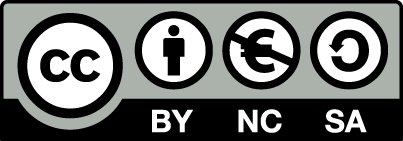 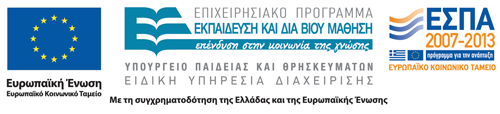 Σημειώματα
Σημείωμα Αναφοράς
Copyright Τεχνολογικό Εκπαιδευτικό Ίδρυμα Αθήνας, Παλίνα Καρακασίδου 2014. Παλίνα Καρακασίδου. «Τεχνικές Κινητοποίησης και Θεραπευτικοί Χειρισμοί (Θ). Ενότητα 5: Βασικές αρχές κινητοποίησης των αρθρώσεων». Έκδοση: 1.0. Αθήνα 2014. Διαθέσιμο από τη δικτυακή διεύθυνση: ocp.teiath.gr.
Σημείωμα Αδειοδότησης
Το παρόν υλικό διατίθεται με τους όρους της άδειας χρήσης Creative Commons Αναφορά, Μη Εμπορική Χρήση Παρόμοια Διανομή 4.0 [1] ή μεταγενέστερη, Διεθνής Έκδοση.   Εξαιρούνται τα αυτοτελή έργα τρίτων π.χ. φωτογραφίες, διαγράμματα κ.λ.π., τα οποία εμπεριέχονται σε αυτό. Οι όροι χρήσης των έργων τρίτων επεξηγούνται στη διαφάνεια  «Επεξήγηση όρων χρήσης έργων τρίτων». 
Τα έργα για τα οποία έχει ζητηθεί άδεια  αναφέρονται στο «Σημείωμα  Χρήσης Έργων Τρίτων».
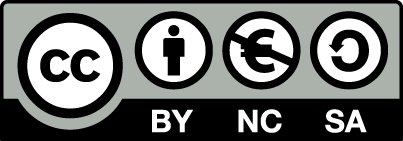 [1] http://creativecommons.org/licenses/by-nc-sa/4.0/ 
Ως Μη Εμπορική ορίζεται η χρήση:
που δεν περιλαμβάνει άμεσο ή έμμεσο οικονομικό όφελος από την χρήση του έργου, για το διανομέα του έργου και αδειοδόχο
που δεν περιλαμβάνει οικονομική συναλλαγή ως προϋπόθεση για τη χρήση ή πρόσβαση στο έργο
που δεν προσπορίζει στο διανομέα του έργου και αδειοδόχο έμμεσο οικονομικό όφελος (π.χ. διαφημίσεις) από την προβολή του έργου σε διαδικτυακό τόπο
Ο δικαιούχος μπορεί να παρέχει στον αδειοδόχο ξεχωριστή άδεια να χρησιμοποιεί το έργο για εμπορική χρήση, εφόσον αυτό του ζητηθεί.
Επεξήγηση όρων χρήσης έργων τρίτων
Δεν επιτρέπεται η επαναχρησιμοποίηση του έργου, παρά μόνο εάν ζητηθεί εκ νέου άδεια από το δημιουργό.
©
διαθέσιμο με άδεια CC-BY
Επιτρέπεται η επαναχρησιμοποίηση του έργου και η δημιουργία παραγώγων αυτού με απλή αναφορά του δημιουργού.
διαθέσιμο με άδεια CC-BY-SA
Επιτρέπεται η επαναχρησιμοποίηση του έργου με αναφορά του δημιουργού, και διάθεση του έργου ή του παράγωγου αυτού με την ίδια άδεια.
διαθέσιμο με άδεια CC-BY-ND
Επιτρέπεται η επαναχρησιμοποίηση του έργου με αναφορά του δημιουργού. 
Δεν επιτρέπεται η δημιουργία παραγώγων του έργου.
διαθέσιμο με άδεια CC-BY-NC
Επιτρέπεται η επαναχρησιμοποίηση του έργου με αναφορά του δημιουργού. 
Δεν επιτρέπεται η εμπορική χρήση του έργου.
Επιτρέπεται η επαναχρησιμοποίηση του έργου με αναφορά του δημιουργού
και διάθεση του έργου ή του παράγωγου αυτού με την ίδια άδεια.
Δεν επιτρέπεται η εμπορική χρήση του έργου.
διαθέσιμο με άδεια CC-BY-NC-SA
διαθέσιμο με άδεια CC-BY-NC-ND
Επιτρέπεται η επαναχρησιμοποίηση του έργου με αναφορά του δημιουργού.
Δεν επιτρέπεται η εμπορική χρήση του έργου και η δημιουργία παραγώγων του.
διαθέσιμο με άδεια 
CC0 Public Domain
Επιτρέπεται η επαναχρησιμοποίηση του έργου, η δημιουργία παραγώγων αυτού και η εμπορική του χρήση, χωρίς αναφορά του δημιουργού.
Επιτρέπεται η επαναχρησιμοποίηση του έργου, η δημιουργία παραγώγων αυτού και η εμπορική του χρήση, χωρίς αναφορά του δημιουργού.
διαθέσιμο ως κοινό κτήμα
χωρίς σήμανση
Συνήθως δεν επιτρέπεται η επαναχρησιμοποίηση του έργου.
44
Διατήρηση Σημειωμάτων
Οποιαδήποτε αναπαραγωγή ή διασκευή του υλικού θα πρέπει να συμπεριλαμβάνει:
το Σημείωμα Αναφοράς
το Σημείωμα Αδειοδότησης
τη δήλωση Διατήρησης Σημειωμάτων
το Σημείωμα Χρήσης Έργων Τρίτων (εφόσον υπάρχει)
μαζί με τους συνοδευόμενους υπερσυνδέσμους.
Χρηματοδότηση
Το παρόν εκπαιδευτικό υλικό έχει αναπτυχθεί στo πλαίσιo του εκπαιδευτικού έργου του διδάσκοντα.
Το έργο «Ανοικτά Ακαδημαϊκά Μαθήματα στο ΤΕΙ Αθηνών» έχει χρηματοδοτήσει μόνο την αναδιαμόρφωση του εκπαιδευτικού υλικού. 
Το έργο υλοποιείται στο πλαίσιο του Επιχειρησιακού Προγράμματος «Εκπαίδευση και Δια Βίου Μάθηση» και συγχρηματοδοτείται από την Ευρωπαϊκή Ένωση (Ευρωπαϊκό Κοινωνικό Ταμείο) και από εθνικούς πόρους.
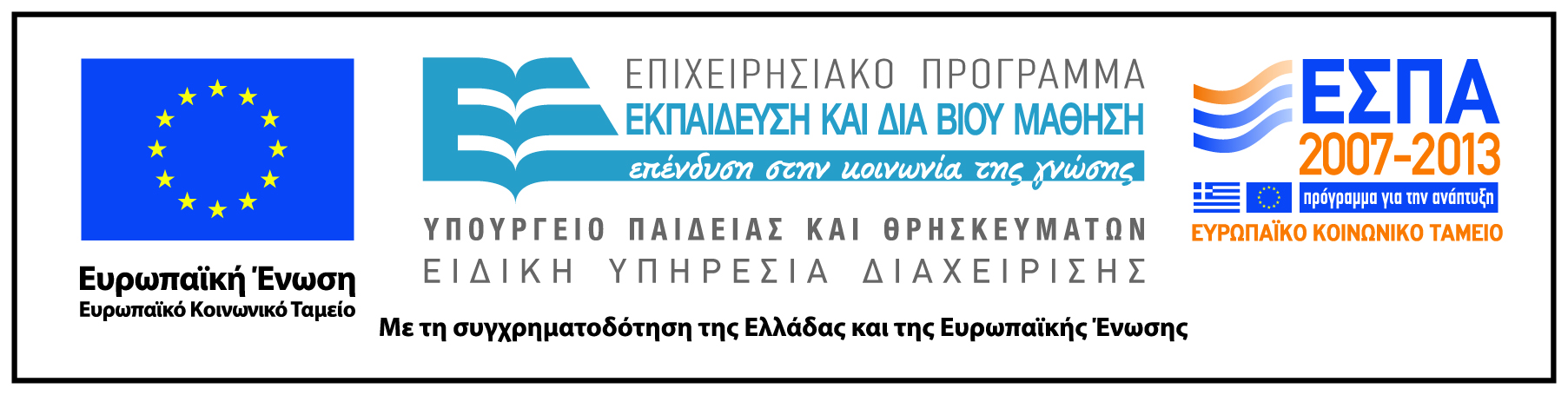